Heuristic Search: BestFS and A*
Computer Science cpsc322, Lecture 8
(Textbook Chpt 3.6)

Sept, 23, 2013
CPSC 322, Lecture 8
Slide 1
[Speaker Notes: Lecture 8]
Department of Computer ScienceUndergraduate Events More details @ https://www.cs.ubc.ca/students/undergrad/life/upcoming-events
TELUS Open House
Date:         Fri., Sept 27
Time:         12:30 – 3 pm
Location:   3777 Kingsway

IBM Info Session
Date:         Mon., Sept 30
Time:         5:45 – 7:30 pm
Location:   DMP 110

Gameloft Tech Talk
Date:         Tues., Oct 1
Time:         5:30 – 6:30 pm
Location:   DMP 110
No BS Career Success Talk
Date:         Mon., Sept 23
Time:         5:30 pm
Location:   DMP 110

Ericsson Info Session
Date:         Tues., Sept 24
Time:         11:30 am – 1:30 pm
Location:   Kaiser 2020

CS Community Hackathon Info Session
Date:         Tues., Sept 24
Time:         6 pm
Location:   DMP 110
Course Announcements
Marks for Assignment0: posted on Connect
Assignment1: posted
If you are confused on basic search algorithm, different search strategies….. Check learning goals at the end of lectures.  Work on the Practice Exercises and Please come to office hours

Giuseppe : Fri  2-3, my office CICSR 105
Kamyar Ardekani  Mon 2-3,  X150 (Learning Center)
Tatsuro Oya       Thur 11-12, X150 (Learning Center)
Xin Ru (Nancy) Wang  Tue 2-3, X150 (Learning Center)
CPSC 322, Lecture 7
Slide 3
Course Announcements
Inked Slides
At the end of each lecture I revise/clean-up the slides. Adding comments, improving writing… make sure you check them out
CPSC 322, Lecture 7
Slide 4
Lecture Overview
Recap / Finish Heuristic Function
Best First Search
A*
CPSC 322, Lecture 8
Slide 5
How to Combine Heuristics
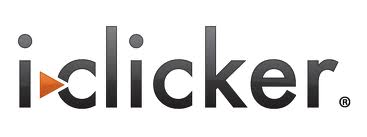 If h1(n) is admissible and h2(n) is also admissible then
min( h1(n),  h2(n)) is also admissible and dominates its components
max( h1(n),  h2(n)) is also admissible and dominates its components
avg( h1(n),  h2(n)) is also admissible and dominates its components
None of the above
CPSC 322, Lecture 6
Slide 6
[Speaker Notes: Not looking inside state at the end of the path
Asking: How close is this to the goal?]
Example Heuristic Functions
Another one we can use the number of moves between each tile's current position and its position in the solution
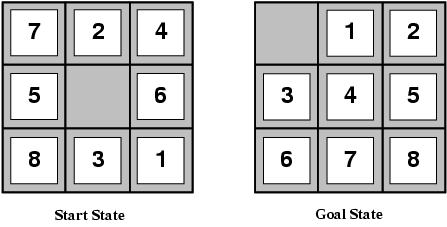 1
2
3
4
5
6
7
8
1
2
3
4
5
6
7
8
CPSC 322, Lecture 3
Slide 7
[Speaker Notes: Which one is better?
E.g., for the 8-puzzle:

h1(n) = number of misplaced tiles
h2(n) = total Manhattan distance
(i.e., no. of squares from desired location of each tile)
h1(S) = ? 8
h2(S) = ? 3+1+2+2+2+3+3+2 = 18]
Another approach to construct heuristics
Solution cost for a subproblem
SubProblem
Original Problem
Current node
Goal node
CPSC 322, Lecture 3
Slide 8
[Speaker Notes: Substantially more accurate than Manhattan distance in some cases
So the two can be combined as described before]
Combining Heuristics: Example
In 8-puzzle, solution cost for the 1,2,3,4 subproblem is substantially more accurate than sum of Manhattan distance of each tile from its goal position in some cases

So…..
CPSC 322, Lecture 3
Slide 9
[Speaker Notes: Substantially more accurate than Manhattan distance in some cases
So the two can be combined as described before
L2 6
subp]
Admissible heuristic for Vacuum world?
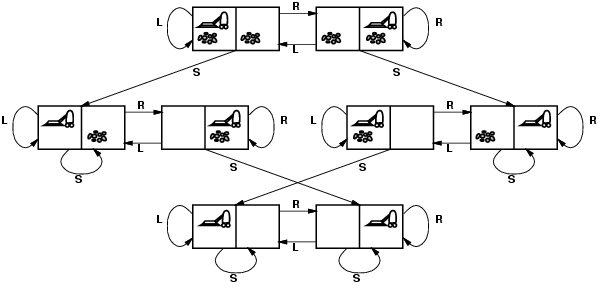 states? Where it is dirty and robot location 
actions? Left, Right, Suck
Possible goal test? no dirt at all locations
CPSC 322, Lecture 3
Slide 10
[Speaker Notes: States if the world had n locations?
Some simplifications wrt real world
Discrete location
Discrete dirt
Reliable cleaning
Room never gets messed up once cleaned]
Admissible heuristic for Vacuum world?
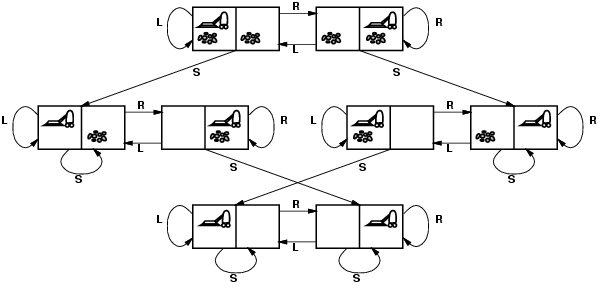 states? Where it is dirty and robot location 
actions? Left, Right, Suck
Possible goal test? no dirt at all locations
CPSC 322, Lecture 6
Slide 11
[Speaker Notes: States if the world had n locations?
Some simplifications wrt real world
Discrete location
Discrete dirt
Reliable cleaning
Room never gets messed up once cleaned]
Lecture Overview
Recap Heuristic Function
Best First Search
A*
CPSC 322, Lecture 8
Slide 12
Best-First Search
Idea: select the path whose end is closest to a goal according to the heuristic function.

Best-First search selects a path on the frontier with minimal h-value (for the end node).
It treats the frontier as a priority queue ordered by h. (similar to ?)
This is a greedy approach: it always takes the path which appears locally best
CPSC 322, Lecture 7
Slide 13
Analysis of Best-First Search
Not Complete : a low heuristic value can mean that a cycle gets followed forever. 





Optimal: no (why not?)
Time complexity is O(bm)
Space complexity is O(bm)
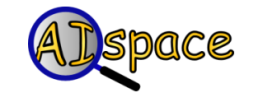 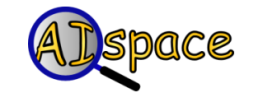 CPSC 322, Lecture 7
Slide 14
[Speaker Notes: Misleading heuristic demo (sample Aispace problem)
Search with cost example, make MP a goal (USE FINE STEP!) !) KD heuristics 3.5 and also cost to goal from KD = 3.5]
Lecture Overview
Recap Heuristic Function
Best First Search
A* Search Strategy
CPSC 322, Lecture 8
Slide 15
How can we effectively use h(n)
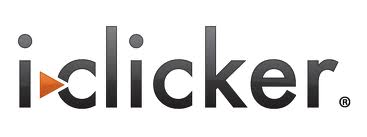 Maybe we should combine it with the cost. How? 
Shall we select from the frontier the path p with:
Lowest     cost(p) – h(p)
Highest    cost(p) – h(p)
Highest    cost(p)+h(p) 
Lowest     cost(p)+h(p)
CPSC 322, Lecture 6
Slide 16
[Speaker Notes: Not looking inside state at the end of the path
Asking: How close is this to the goal?]
A* Search Algorithm
A*  is a mix of:
 lowest-cost-first and 
 best-first search

A* treats the frontier as a priority queue ordered by f(p)=

It always selects the node on the frontier with the ………….. estimated …………….distance.
CPSC 322, Lecture 8
Slide 17
[Speaker Notes: Lowest estimated total cost]
Computing f-values
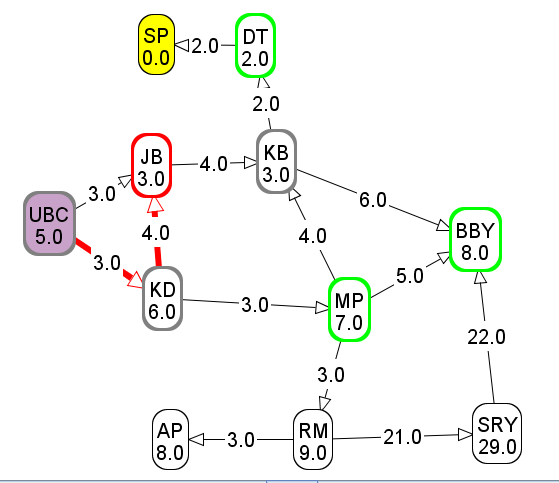 f-value of  UBC  KD JB?
6
9
10
11
Analysis of A*
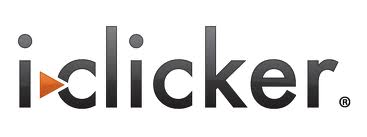 If the heuristic is completely uninformative and the edge costs are all the same, A* is equivalent to….
BFS
LCFS
DFS
None of the Above
CPSC 322, Lecture 6
Slide 19
[Speaker Notes: Not looking inside state at the end of the path
Asking: How close is this to the goal?]
Analysis of A*
Let's assume that arc costs are strictly positive.
Time complexity is O(bm)
the heuristic could be completely uninformative and the edge costs could all be the same, meaning that A* does the same thing as….

Space complexity is O(bm) like ….., A* maintains a frontier which grows with the size of the tree

Completeness: yes.

Optimality: ??
DFS
BFS
LCFS
CPSC 322, Lecture 8
Slide 20
[Speaker Notes: Complete it is always testing shorter underestimate of the total cost
So it is not missing anything]
Optimality of A*
If A* returns a solution, that solution is guaranteed to be optimal, as long as
When
the branching factor is finite
arc costs are strictly positive
h(n) is an underestimate of the length of the shortest path from n to a goal node, and is non-negative
Theorem
 If A* selects a path p as the solution, 
p is the shortest (i.e., lowest-cost) path.
CPSC 322, Lecture 8
Slide 21
p
p''
p'
Why is A* optimal?
A* returns p
Assume for contradiction that some other path p' is actually the shortest path to a goal
Consider the moment when p is chosen from the frontier. Some part of path p' will also be on the frontier; let's call this partial path p''.
CPSC 322, Lecture 8
Slide 22
p
p''
p'
Why is A* optimal? (cont’)
Because p was expanded before p'', 
Because p is a goal, 	      Thus 
Because h is admissible, cost(p'') + h(p'')            for any path p' to a goal that extends p''
Thus 			 for any other path p' to a goal.
This contradicts our assumption that p' is the shortest path.
CPSC 322, Lecture 8
Slide 23
[Speaker Notes: Because p was expanded before p'', f(p)  f(p'').
Because p is a goal, h(p)=0.  Thus cost(p)  cost(p'') + h(p'').
Because h is admissible, cost(p'') + h(p'')  cost(p') for any path p' to a goal that extends p''
Thus cost(p)  cost(p') for any other path p' to a goal.  
This contradicts our assumption that p' is the shortest path.]
Optimal efficiency of A*
In fact, we can prove something even stronger about A*: in a sense (given the particular heuristic that is available) no search algorithm could do better!

Optimal Efficiency: Among all optimal algorithms that start from the same start node and use the same heuristic h, A* expands the minimal number of paths.
CPSC 322, Lecture 8
Slide 24
[Speaker Notes: In fact, we can prove something even stronger about A*: in a sense (given the particular heuristic that is available) 
no search algorithm could do better!
problem: A* could be unlucky about how it breaks ties.
So let's define optimal efficiency as expanding the minimal number of paths p for which f(p) < f*, where f* is the cost of the optimal solution.]
Sample A* applications
An Efficient A* Search Algorithm For Statistical Machine Translation. 2001
The Generalized A* Architecture. Journal of Artificial Intelligence Research (2007) 
Machine Vision … Here we consider a new compositional model for finding salient curves. 
Factored A*search for models over sequences and trees International Conference on AI. 2003…. It starts saying… The primary challenge when using A* search is to find heuristic functions that simultaneously are admissible, close to actual completion costs, and efficient to calculate…  applied to NLP and BioInformatics
CPSC 322, Lecture 9
Slide 25
[Speaker Notes: title: An Efficient A* Search Algorithm For Statistical Machine Translationauthors: Och, Franz Josef (RWTH Aachen University, Aachen Germany), Ueffing, Nicola (RWTH Aachen University, Aachen Germany), Ney, Hermann (RWTH Aachen University, Aachen Germany)venue: Workshop On Data-Driven Methods In Machine Translationyear: 2001

Journal of Artificial Intelligence Research 29 (2007) 153-190 Submitted 10/06; published 06/07 The Generalized A* Architecture
Pedro F. Felzenszwalb pff@cs.uchicago.edu
Department of Computer Science University of Chicago Chicago, IL 60637
David McAllester mcallester@tti-c.org Toyota Technological Institute at Chicago Chicago, IL 60637
vision
Here we consider a new compositional model for finding salient curves.

Dan Klein and Chris Manning. 2003b. Factored A*
search for models over sequences and trees. In Proceedings
of the International Joint Conference on
Artificial Intelligence (IJCAI).

The primary challenge when using A* search is to find heuristic
functions that simultaneously are admissible, close to actual
completion costs, and efficient to calculate. In this paper,
we describe a family of tree and sequence models in
which path costs are either defined as or bounded by a combination
of simpler component models, each of which scores
some projection of the full structure. In such models, we can
exploit the decoupled behavior over each projection to give
sharp heuristics for the combined space. While we focus
on models of trees and sequences within NLP applications,
the approach can be applied more generally (and already has
been, in the case of biological sequencemodels). All the concrete
cases we consider here involve search over spaces which
are equivalent to dynamic programming lattices, though this
detail, too, is somewhat peripheral to the basic ideas.]
Sample A* applications (cont’)
Aker, A., Cohn, T., Gaizauskas, R.: Multi-document summarization using A* search and discriminative training.  Proceedings of the 2010 Conference on Empirical Methods in Natural Language Processing.. ACL (2010)
CPSC 322, Lecture 8
Slide 26
DFS, BFS, A* Animation Example
The AI-Search animation system
http://www.cs.rmit.edu.au/AI-Search/Product/
To examine Search strategies when they are applied to the 8puzzle
Compare only DFS, BFS and A* (with only the two heuristics we saw in class )
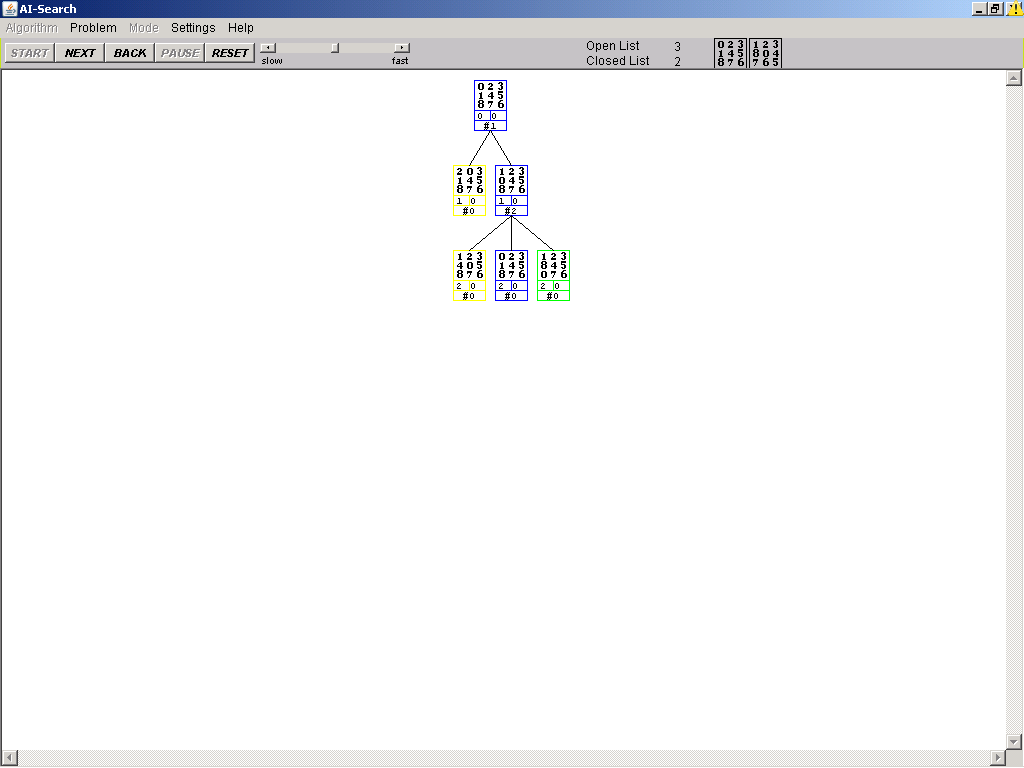 With default  start state and goal
DFS will  find 
Solution at depth 32
BFS will find 
Optimal solution depth 6
A* will also find opt. sol. expanding much less nodes
CPSC 322, Lecture 8
Slide 27
nPuzzles are not always solvable
Half of the starting positions for the n-puzzle are impossible to resolve (for more info on 8puzzle) http://www.isle.org/~sbay/ics171/project/unsolvable


So experiment with the AI-Search animation system with the default configurations. 
If you want to try new ones keep in mind that you may pick unsolvable problems
CPSC 322, Lecture 9
Slide 28
[Speaker Notes: http://www.isle.org/~sbay/ics171/project/unsolvable
Here is a simple rule for telling if an 8 puzzle is solvable. We can call this violation of the order an "inversion". If the number of inversions is even then the puzzle is solvable. If the number of inversions is odd then the puzzle is unsolvable.]
Learning Goals for today’s class
Define/read/write/trace/debug & Compare different search algorithms  
With / Without cost
Informed / Uninformed

 Formally prove A* optimality.
CPSC 322, Lecture 7
Slide 29
Next class
Finish Search   (finish Chpt 3)
Branch-and-Bound
A* enhancements
Non-heuristic Pruning
Dynamic Programming
CPSC 322, Lecture 8
Slide 30